Phonics
Monday 18th January 2021
Practise your sounds using Flashcards Speed Trial on Phonics Play

Pick individual graphemes – Sets 1-6
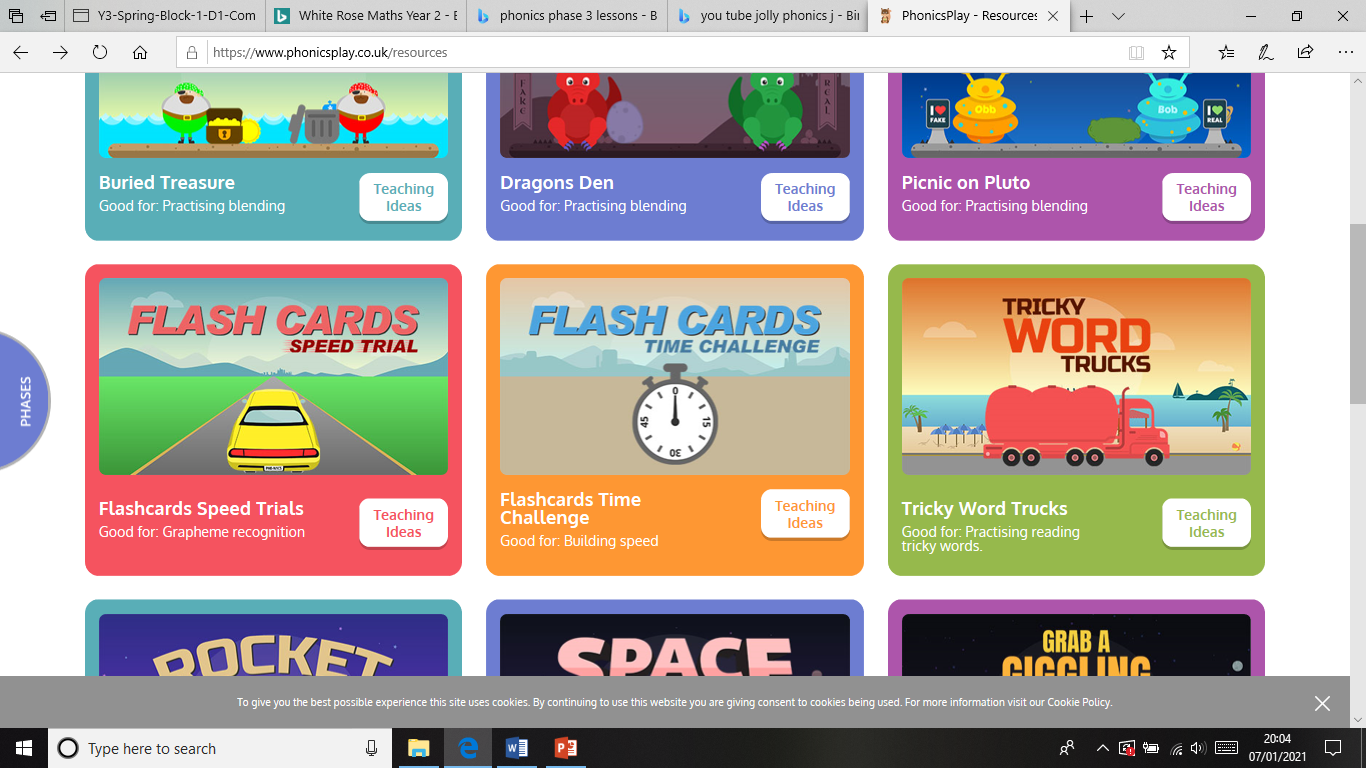 Username: jan21
Password: home
https://www.phonicsplay.co.uk/resources/phase/2/flashcards-speed-trials
Practise reading your keywords using Tricky Word Trucks on Phonics Play

Choose Phase 2 Tricky Words
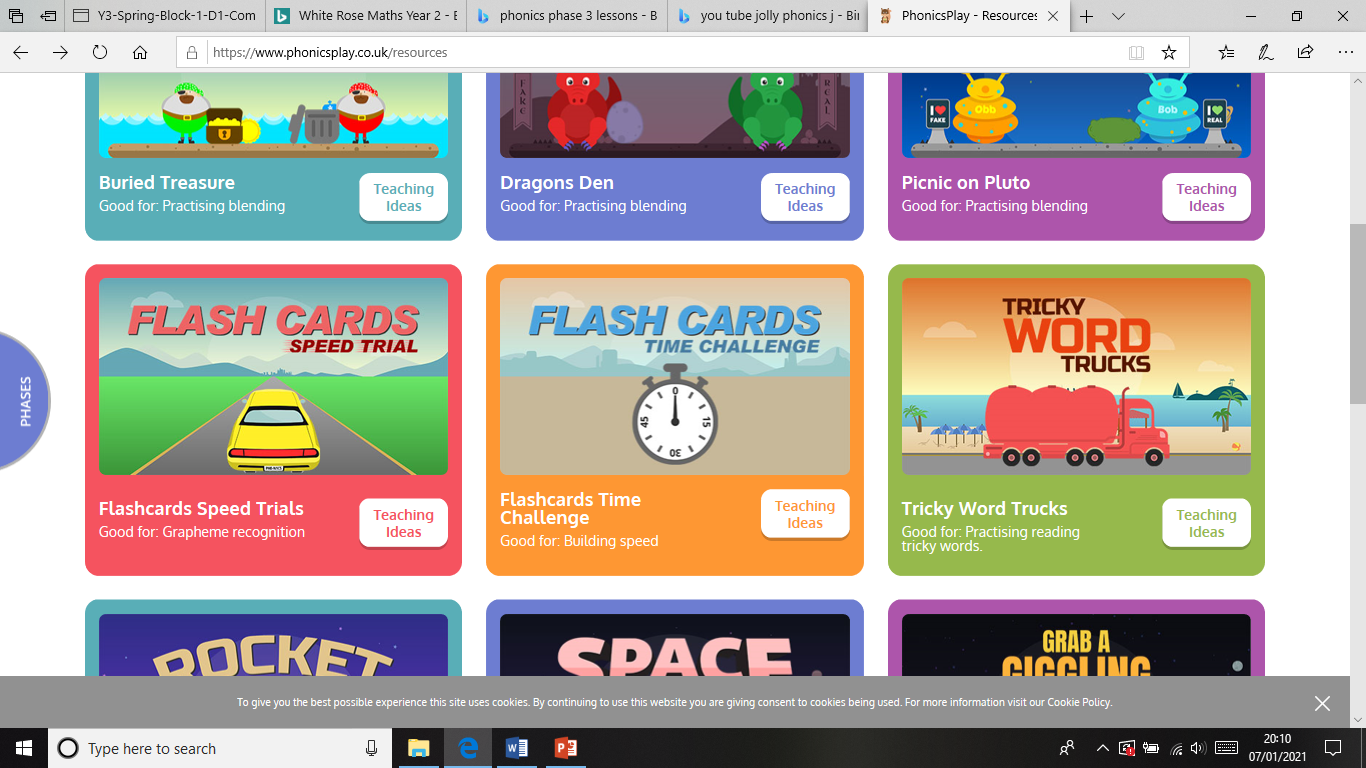 Username: jan21
Password: home
https://www.phonicsplay.co.uk/resources/phase/2/tricky-word-trucks
Today we are looking at the sound y
https://www.youtube.com/watch?v=futQOvUnHVs
Can you draw the letter in the air?
Watch the video and find the words that use the y sound.
https://www.bbc.co.uk/bitesize/topics/zvq9bdm/articles/zfcwcqt
Watch the video of Geraldine the Giraffe looking at the y sound:
https://www.youtube.com/watch?v=nBajQHNOvj4
Can you identify the different sounds in the words and blend them to read them?
yap
Can you identify the different sounds in the words and blend them to read them?
yes
Can you identify the different sounds in the words and blend them to read them?
yet
Can you identify the different sounds in the words and blend them to read them?
yell
Can you identify the different sounds in the words and blend them to read them?
yum-yum